Figure 10 The R−K colour versus the V−R colour for the sample. As per Fig. 4, the filled symbols represent the 21-cm ...
Mon Not R Astron Soc, Volume 391, Issue 2, December 2008, Pages 765–784, https://doi.org/10.1111/j.1365-2966.2008.13925.x
The content of this slide may be subject to copyright: please see the slide notes for details.
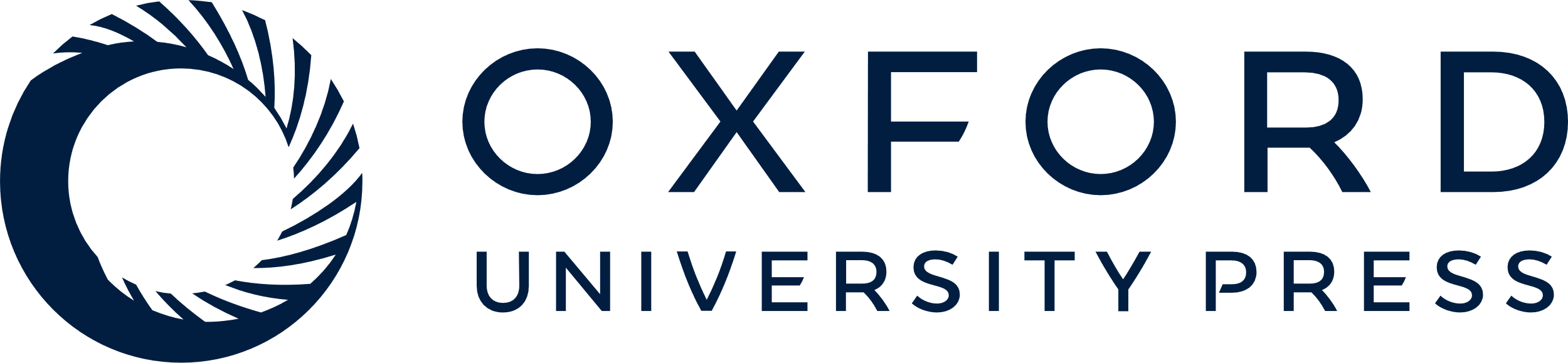 [Speaker Notes: Figure 10 The R−K colour versus the V−R colour for the sample. As per Fig. 4, the filled symbols represent the 21-cm detections and the unfilled symbols the non-detections.


Unless provided in the caption above, the following copyright applies to the content of this slide: © 2008 The Authors. Journal compilation © 2008 RAS]